September 5th , 2023 – BILC Workshop Riga
Koen Heylen						Inge Triffaux 
	Senior Capt. Lic. (OF3)					Teacher – tester Lic. (CIV A)
	Head English Chair 					English Department
	Language Centre 						Language Centre
	Royal Military Academy Belgium				NCO School Belgium
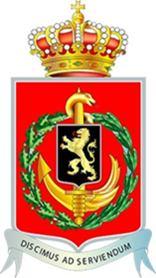 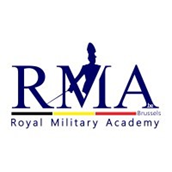 Joint rating borderline writing samples
[Speaker Notes: Timing
Introduction : 1100-1120
Level 1 : 1120-1136
Level 2 : 1136-1156
Level 3 : 1156-1220
FFT : 1220-1230]
Table of contents
1
Introduction
2
Rating 2 Level 1 samples
3
Rating 2 Level 2 samples
4
Rating 2 Level 3 samples
5
Food for thought
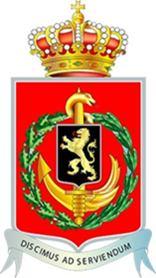 20-second speed introduction
Name
Function
Institute
Country
Single-level / Multi-level writing tests
Paper-and-pen / Computer
Holistic / Analytic rating
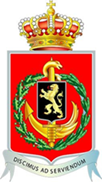 [Speaker Notes: Take notes
Single-level vs multilevel
P-&-P vs computer
Holistic vs analytic]
Rating level 1 samples
Level 1- Survival

Can write to meet immediate personal needs. Examples include lists, short notes,
post cards, short personal letters, phone messages, and invitations as well as filling
out forms and applications. Writing tends to be a loose collection of sentences (or
fragments) on a given topic, with little evidence of conscious organization. Can
convey basic intention by writing short, simple sentences, often joined by common
linking words. However, errors in spelling, vocabulary, grammar and punctuation
are frequent. Can be understood by native readers used to non-natives’ attempts
to write.

(STANAG6001, ATrainP-5, Edition A, Version 2)
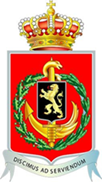 Rating level 2 samples
Level 2- Functional

Can write simple personal and routine workplace correspondence and related documents, such as memoranda, brief reports, and private letters, on everyday topics. Can state facts; give instructions; describe people, places, and things; can narrate current, past, and future activities in complete, but simple paragraphs. Can combine and link sentences into connected prose; paragraphs contrast with and connect to other paragraphs in reports and correspondence. Ideas may be roughly organized according to major points or straightforward sequencing of events. However, relationship of ideas may not always be clear, and transitions may be awkward. Prose can be understood by a native not used to reading material written by non-natives. Simple, high frequency grammatical structures are typically controlled, while more complex structures are used inaccurately or avoided. Vocabulary use is appropriate for high frequency topics, with some circumlocutions. Errors in grammar, vocabulary, spelling, and punctuation may sometimes distort meaning. However, the individual writes in a way that is generally appropriate for the occasion, although command of the written language is not always firm.

(STANAG6001, ATrainP-5, Edition A, Version 2)
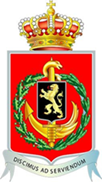 Rating level 3 samples
Level 3 – Professional

Can write effective formal and informal correspondence and documents on practical, social, and professional topics. Can write about special fields of competence with considerable ease. Can use the written language for essay-length argumentation, analysis, hypothesis, and extensive explanation, narration, and description. Can convey abstract concepts when writing about complex topics (which may include economics, culture, science, and technology) as well as his/her professional field. Although techniques used to organize extended texts may seem somewhat foreign to native readers, the correct meaning is conveyed. The relationship and development of ideas are clear, and major points are coherently ordered to fit the purpose of the text. Transitions are usually successful. Control of structure, vocabulary, spelling, and punctuation is adequate to convey the message accurately. Errors are occasional, do not interfere with comprehension, and rarely disturb the native reader. While writing style may be non-native, it is appropriate for the occasion. When it is necessary for a document to meet full native expectations, some editing will be required.

(STANAG6001, ATrainP-5, Edition A, Version 2)
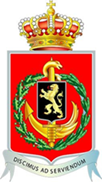 Food for thought 1
What’s the effect of a paper-and-pen test or a computer-assisted  test on test-takers’ writing performance?
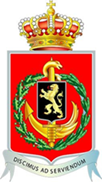 Food for thought 2
Should learning disabilities like dyslexia be taken into account when rating writing samples?
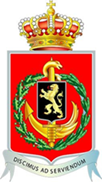 Food for thought 3
What if the rater’s mother tongue is different from the test-taker’s?
		
		Level 2 – “Errors in grammar, vocabulary, spelling, and punctuation may sometimes distort meaning.”
		Level 3 – “Errors are occasional, do not interfere with comprehension…”
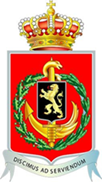